Сложные предложения
(Подготовка к ГИА. Блок «В»)
Игра «Кто быстрей»?
А. Сотников догнал его, и они вместе пошли по склону. (В.Быков).  
Б. Вода казалась светлее неба и уже не кипела больше. (И.Куприн). 
В. На поле, где ровно посреди  стояло расщеплённое грозой дерево,  тихо опускался вечер.  
Г. Снега уже нет, и улица, казалось,  открылась из края в край. 
Д. За окном брезжил рассвет и кричали петухи. (А.Н.Толстой).                  Ответ: А. Г. Д.
Группы ССП по значению и союзам
а) ССП с соединительными союзами и, да = и, ни – ни, тоже, также.
б) ССП с разделительными союзами или (иль), либо, то – то, не то – не то, то ли – то ли
в) ССП с противительными союзами а, но, да = но,  однако, зато, же.
1.Заря сквозь лес зарозовела, и первый луч упал в траву. (соединительный, одно явление следует за другим).
2. Задание было лёгкое, зато времени мало. (противительный,  одно явление противопоставляется другому).
 3. В очарованье русского пейзажа есть подлинная радость, однако она открыта  не для каждого. (Однако – противительный  союз)
4. То солнце тусклое блестит, то туча чёрная висит. ( То – то – разделительный союз, чередование явлений).
5. Было темно, но я всё – таки видел  и деревья, и воду, и людей. ( Но – противительный союз, значение противопоставления).
6. Снег только что выпал, и болота ещё не успели замёрзнуть по – настоящему. (Союз и –соединительный, одновременность явлений).
Задание: записать предложения, подчеркнуть грамматические основы, определить роль  слова однако.

1.Олег усмехнулся, однако чело и взор  омрачилися думой. (А.С.Пушкин). 
2.Ураган прошёл, однако связи с городом  ещё не было. 
3.Удивительнее всего, однако, что факты, которые открылись зоологам, превзошли все фантастические выдумки. (И.Акимушкин).  
4. Е. Многие люди считают, что у них доброе сердце, однако на самом деле у них просто слабые нервы.
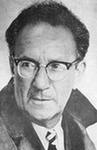 Это только потом, через годы, я стал понимать,
Как казнят матерей безучастьем и чёрствостью дети.
Друг мой, брат мой, товарищ мой, если зовёт тебя мать,
Рвись к ней сердцем, спеши, мчись к ней в самой крылатой ракете. 
                                    С.    Островой.  «Мать».
Задание: в  данных предложениях пронумерованы все запятые. Выпишите цифру (-ы),  обозначающую (-ие) запятую (-ые) между частями сложного предложения, связанными сочинительной связью. 

1) В её классе все люди были просто замечательными,(1) и потому я решил уточнить, (2) чем же знаменит именно этот доселе неведомый мне Коржиков. Выяснилось вот что. Когда ни один человек в школе не смог ответить, (3) как кричит кенгуру, (4) только отважный Коржиков не растерялся, (5) и  теперь вся школа  умеет кричать, будто стадо перепуганных кенгуру. (1,5)
          
2)  Женщины погалдели, (1) потолкались возле автолавки, (2) потом разошлись по домам, (3) а огорчённый продавец принялся собирать разворошённые товары, (4) чтобы сесть за руль и уехать.  (3)       
3) Поезд уже замедлял ход перед Останкино, (1) и Сашка слез с полки, (2) угостил рабочего табачком и, (3) наскоро попрощавшись, (4) двинулся к выходу.     (1)
Задание: в  данных предложениях пронумерованы все запятые. Выпишите цифру (-ы),  обозначающую (-ие) запятую (-ые) между частями сложного предложения, связанными подчинительной связью. 

1) Теперь этого танкового кладбища нет. Оно распахано и засеяно, (1) а железный лом войны давно поглотили мартены. Заровняли и сгладили рытвины от мин и фугасов, (2) и только по холмам остались братские могилы. Дядя Саша, (3) иногда наведываясь в поля с ружьецом, замечал, (4) как трактористы стороной обводят плуги, (5) оставляют нетронутыми рыжие плешины среди пашни.             (4)
2) Моложавый, (1)  с крупной серебристой головой и  выразительным, (2) энергичным лицом, (3) он,  (4) войдя в комнату и радушно улыбаясь, (5) здоровается общим полупоклоном, (6) представительный, (7) почтенный и привычный к вниманию окружающих.        
Все уже знают, (8) что Сергей Васильевич – писатель, (9) человек известный и уважаемый.                                                                                                                (8)
    3)Ямщик повернулся к нам и, (1) наклоняясь, (2)  стал говорить что – то, (3) и помню, (4) что он смеялся.      (4)
Задание: укажите количество грамматических основ в предложениях.
1. Я чувствовал, как подо мной покачивается палуба белоснежного парохода, видел всплески огромных рыб в тяжёлых струях воды.  (2)
2. Он был прирождённым рассказчиком, и ветвистость его рассказов  только подчёркивала подлинность самого древа жизни, которое он описывал. (3).
3.Недалеко от деревни мы обнаружили небольшое озерцо, у берегов которого плавали дикие утки. (2)
4. Солнце погасло, и вода у берегов стала тяжёлой, кубовой. (2)
5. Было ещё очень рано, над водой стелился туман, и не было никого на берегу.(3).